Los Redes Sociales
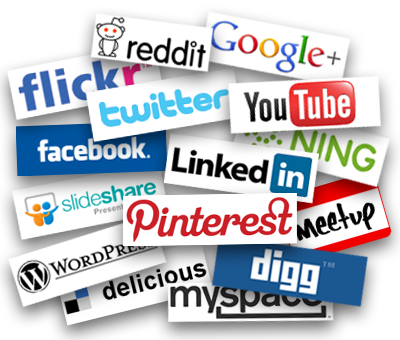 Becca Alley
¿Cuáles son familiares ?
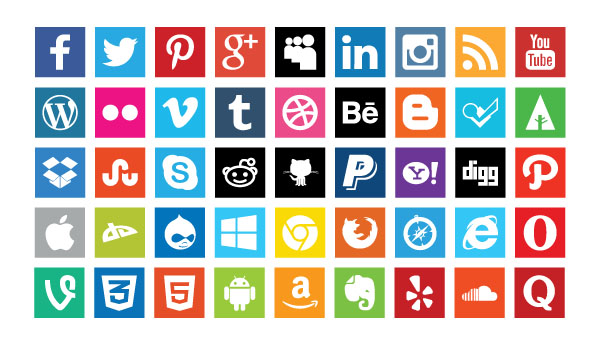 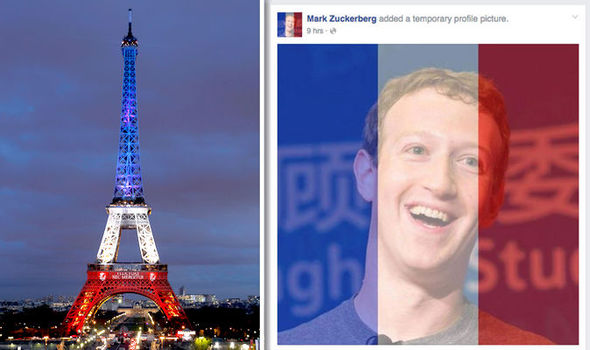 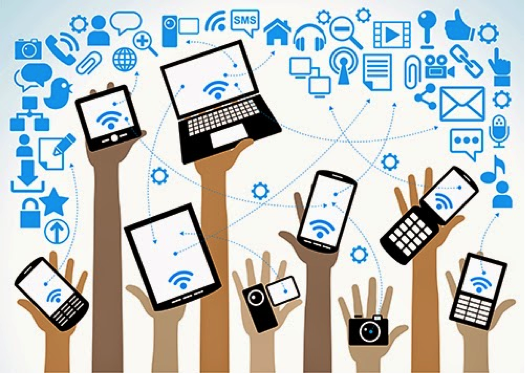 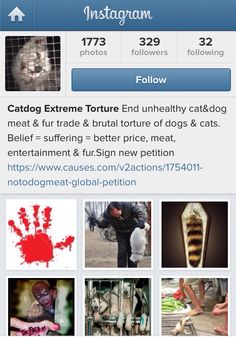 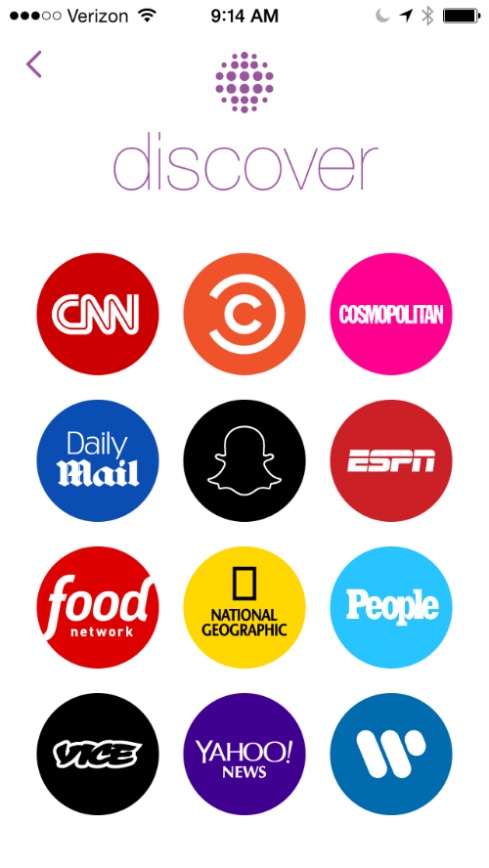 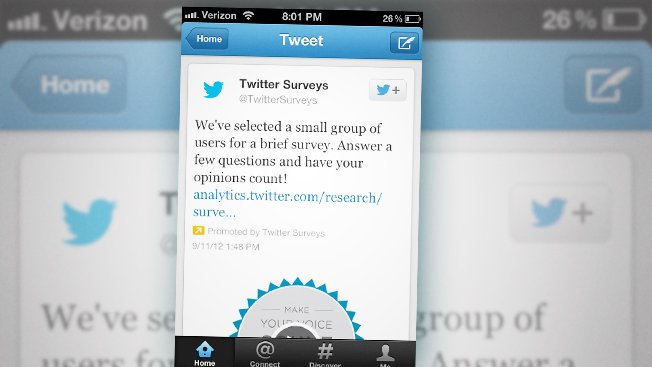 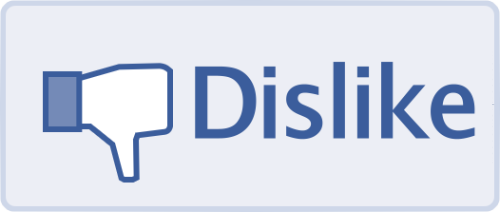 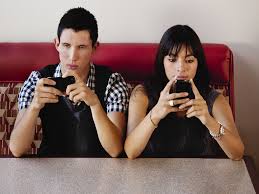 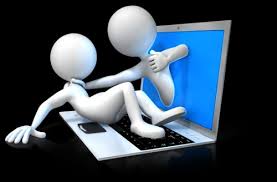 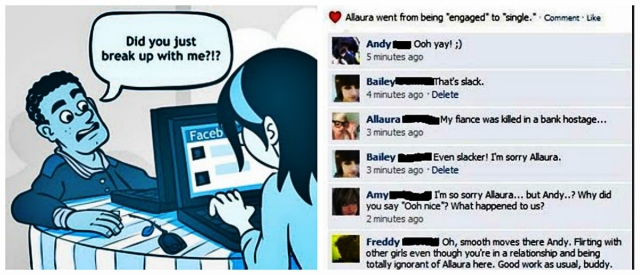 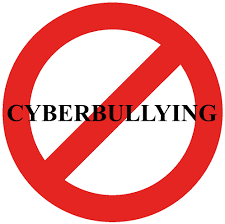 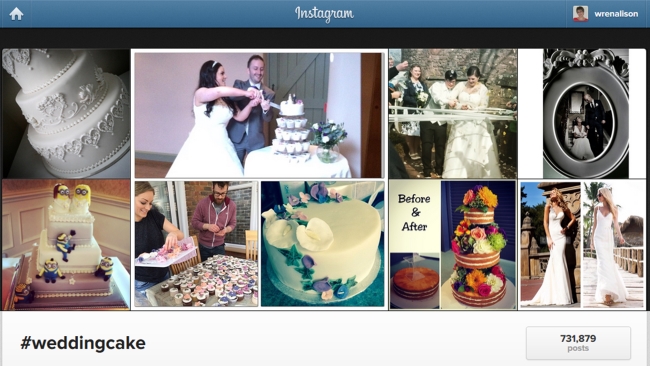 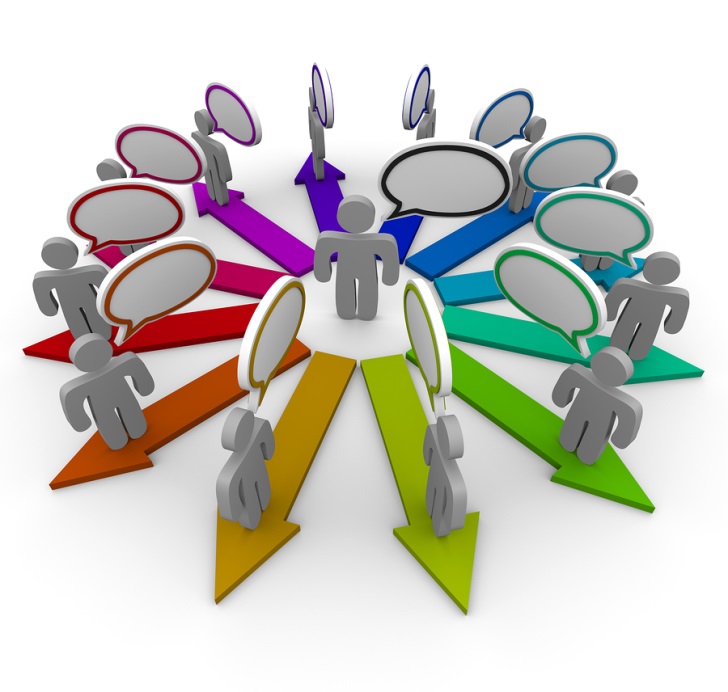 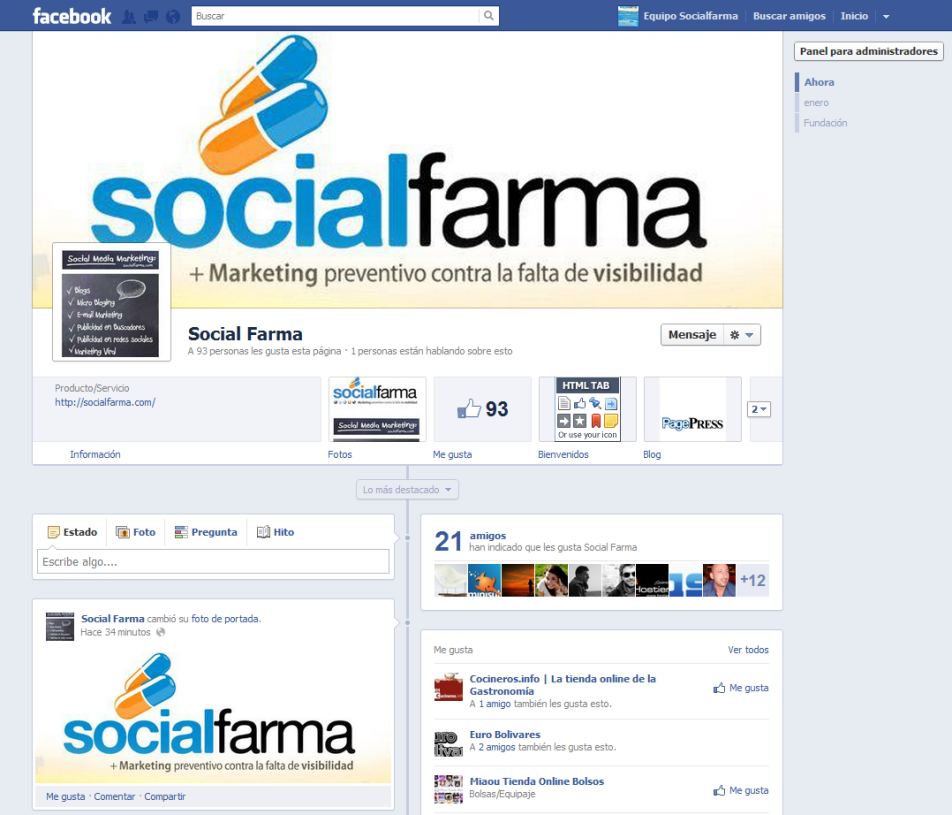 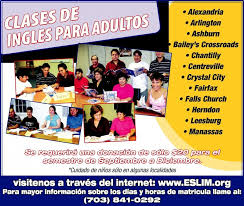 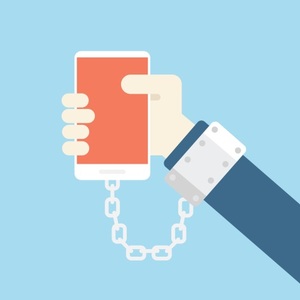 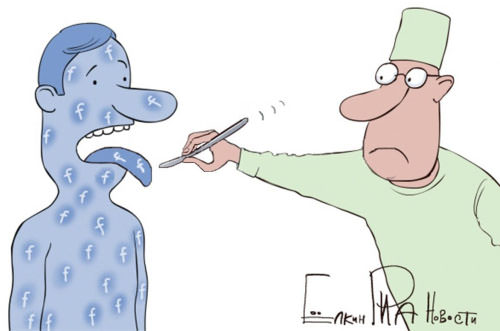 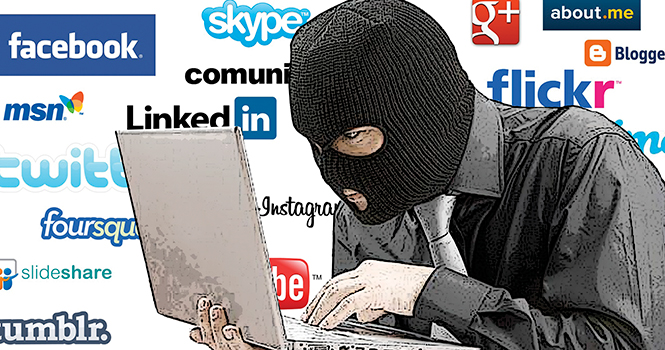 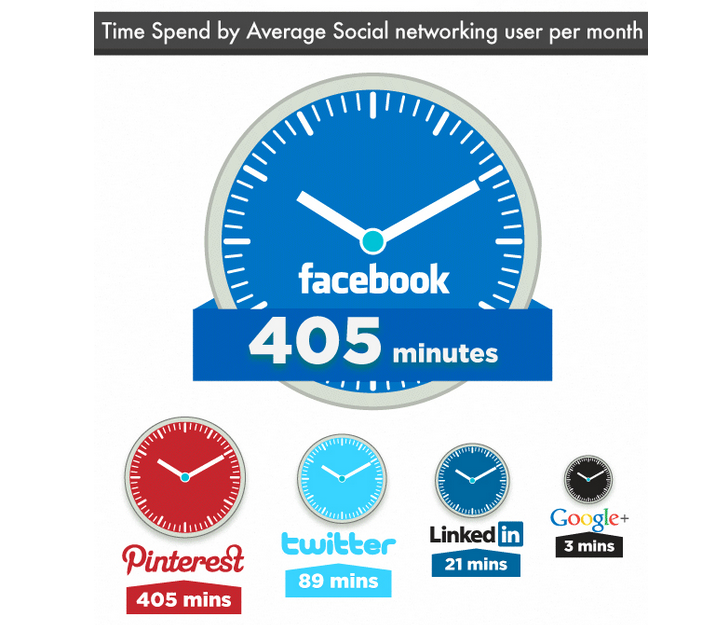 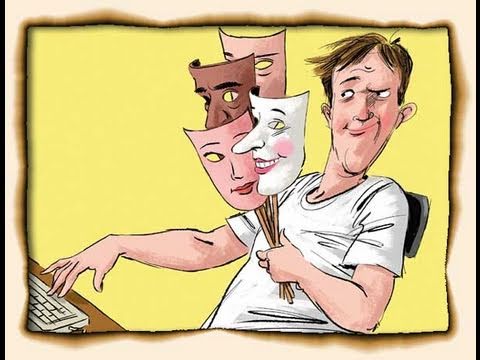 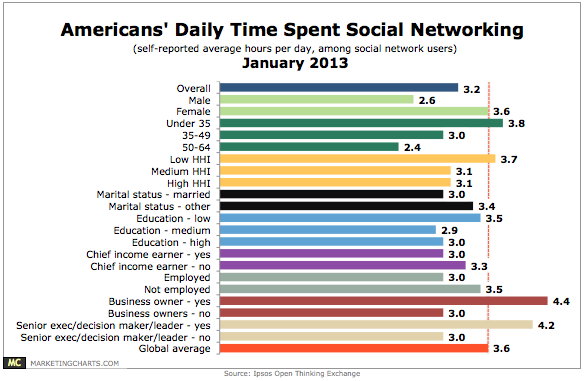 1 de cada 4 usuarios de Facebook accede su perfil mas de 5 veces al día, y cada día se comparten 250 mil millones de fotos entre sus paginas.
¿Qué tan adicto eres a las redes sociales?

1. ¿En qué medida crees que has reducido el contacto físico con tus amigos por el uso de las redes sociales a través de Internet?

¿Mandas mensajes mientras conduces?

¿Mandas mensajes mientras conduces?

¿Usas tu smartphone mientras caminas?

¿Con qué frecuencia el exceso de tiempo que le has dedicado a Internet te ha causado un problema (por ejemplo un toque de atención en el trabajo, discusiones, etcétera?

¿Con qué frecuencia miras Internet sin ningún objetivo concreto?

¿Cuántos días a la semana NO has usado Internet?